Are You Smarter Than a 5th Grader?
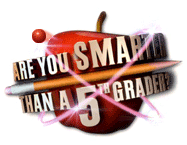 1,000,000
Are You Smarter Than a 5th Grader?
500,000
300,000
5th Grade Regular Polygons
5th Grade Trapezoids
175,000
100,000
4th Grade Polygon Area
4th Grade Area
50,000
3rd Grade Shaded Area
3rd Grade Rhombus
25,000
10,000
2nd Grade Interior Angles
2nd Grade Polygons
5,000
2,000
1st Grade Types of Triangles
1st Grade Parallelograms
1,000
5th Grade Regular Polygons Question
The sum of the interior angles of a regular polygon is 1800º

Find the measure of a single interior angle
Find the measure of a single exterior angle
Find the number of sides of the figure
5th Grade Regular Polygons Answer
150º
30º
12
Return
5th Grade Trapezoids Question
Find the area of the trapezoid to the nearest tenth.
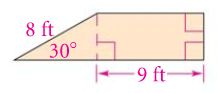 5th Grade Trapezoids Answer
49.9 ft2
Return
4th Grade Polygon Area Question
Find the area of the polygon to the nearest tenth
16 in
6 in
4th Grade Polygon Area Answer
534.0 in2
Return
4th Grade Area Question
Find the area of the garden in simplest radical form.
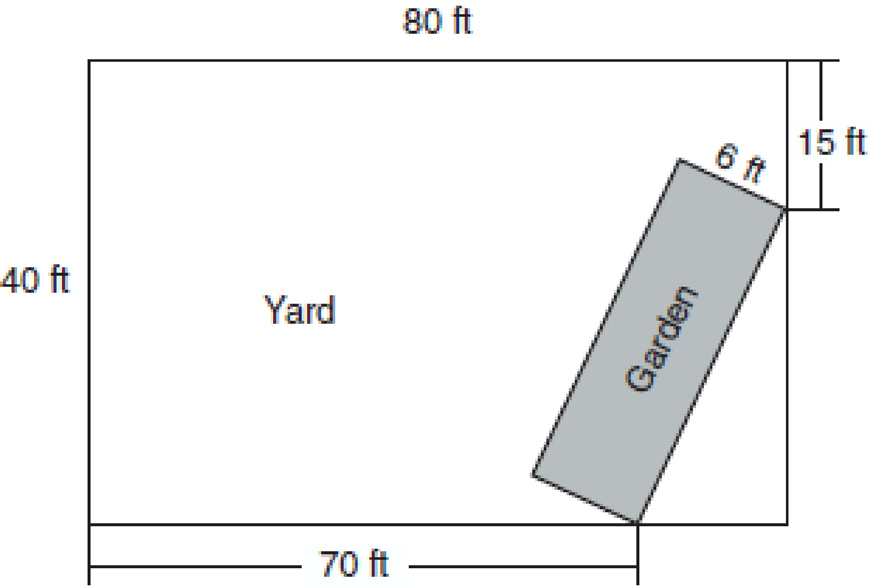 4th Grade Area Answer
Return
3rd Grade Shaded Area Question
The figure consists of a square and four quarter-circles of equal size. Find the area of the shaded region to the nearest hundredth.
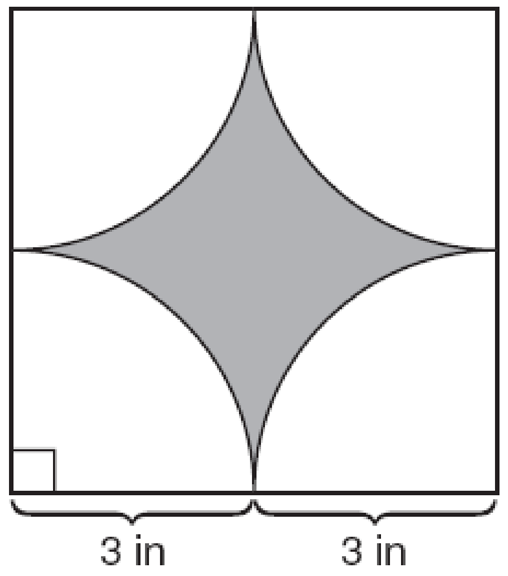 3rd Grade Topic 5 Answer
7.73 in2
Return
3rd Grade Rhombus
In rhombus ABCD, AB = 20 and AC = 33. Find the area of the rhombus to the nearest tenth.
3rd Grade Rhombus Answer
373.0
Return
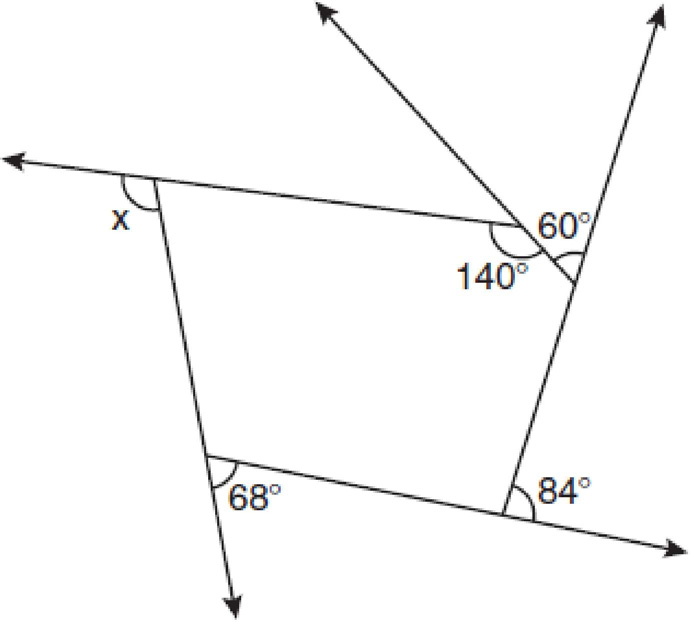 The pentagon in the diagram is formed by five rays. Find the value for x.
2nd Grade Polygons
108º
Return
2nd Grade Interior Angles
What is the measure of each interior angle of a regular hexagon?
2nd Grade Interior Angles Answer
120º
Return
1st Grade Types of Triangles
A triangle has side lengths 15, 36, and 40. Classify the triangle as acute, obtuse, or right.
1st Grade Types of Triangles Answer
Obtuse
Return
1st Grade Parallelogram Question
Given the following parallelogram,  Solve for h.
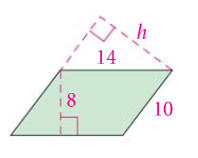 1st Grade Parallelogram Answer
11.2
Return
Million Dollar QuestionArea of a Pentagon
1,000,000 Question
Find the area of the Pentagon to the nearest tenth.
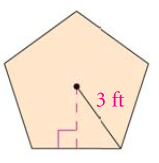 1,000,000 Answer
21.4 ft2
Return
Thanks for Playing!
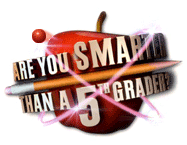